What do you know about persuasive writing?
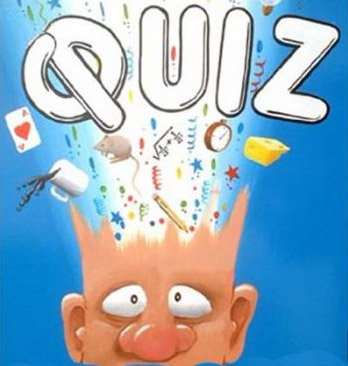 1. What is the purpose of persuasive writing?
To convince the reader 
To teach someone how to do something

To explain how something works
2. Which is an example of persuasive writing?
An advert

A letter

A recipe
3. Which is a good technique to use in persuasive writing?
Only writing a list of facts 
Using positive adjectives

Using the past tense
4. Which is used in persuasive writing?
First person

Second person

Third person
5. Which verbs are used in persuasive writing?
Past tense 
Present tense

‘Bossy’ verbs
6. Which is an example of a rhetorical question?
Come to Belmont School 
Wouldn’t we all love to have less homework?

How old are you?
7. What is a slogan?
Another word for persuasive 
A group of three words

A short, memorable phrase
8. Which is an example of alliteration?
Crisp, crunchy cornflakes 
Beanz meanz Heinz

Delicious, mouthwatering and fruity